Ispass 1
F09-11 tränar på andra halvan
P09 Rimbo 2021
Uppvärmning		15 minuter
Följa John
Passa 2&2, tränare stör

Block 1			20 minuter
Skridskoteknik: Humlan, C-skär inner, C-skär ytter, ta sig fram med en skridsko
Bandyvevare mot kortsidan
Ev. separat målvaktsträning

Block 2			20 minuter
Urvändning med avslut

Match			25 minuter
Helplan med det andra laget?
Urvändning med avslut
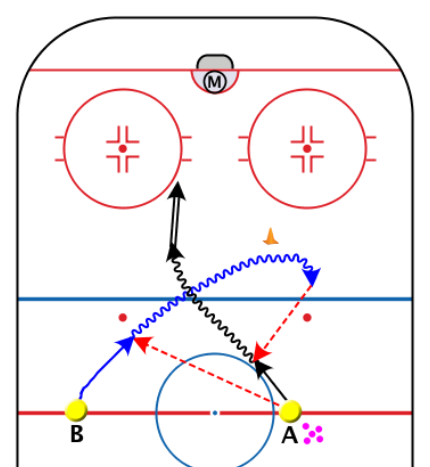 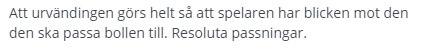 Ispass 2
P10 tränar på andra halvan
P09 Rimbo 2021
Klubbteknik med avslut III
Uppvärmning		15 minuter
Hinderbana

Block 1			20 minuter
Klubbteknik med avslut III

Match			45 minuter
Helplan med det andra laget?
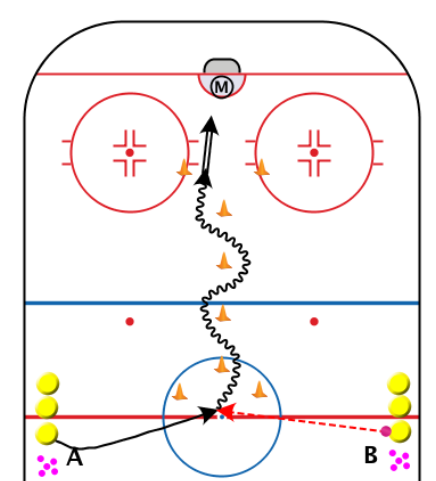 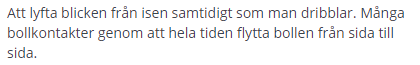 Ispass 3
P11 tränar på andra halvan
P09 Rimbo 2021
En mot en
Uppvärmning		15 minuter
Följa John
Passa 2&2, tränare stör

Block 1			20 minuter
Skridskoteknik: Humlan, C-skär inner, C-skär ytter, ta sig fram med en skridsko
Bandyvevare mot kortsidan
Ev. separat målvaktsträning

Block 2			20 minuter
En mot en

Match			25 minuter
Helplan med det andra laget?
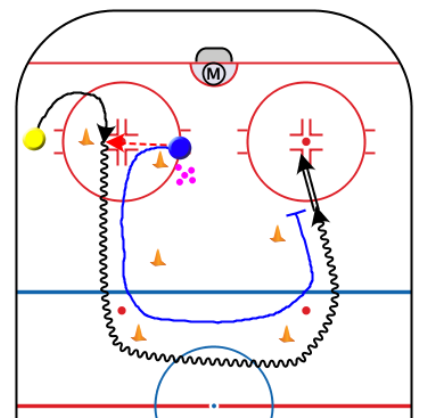 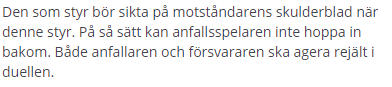 Ispass 4
P11 tränar på andra halvan
P09 Rimbo 2021
Skridskor, pass och skott III
Uppvärmning		15 minuter
Hinderbana

Block 1			20 minuter
Åka i rektangel med visselblåsning
Apan i mitten
Ev. separat målvaktsträning

Block 2			20 minuter
Skridskor, pass och skott III

Match			25 minuter
Helplan med det andra laget?
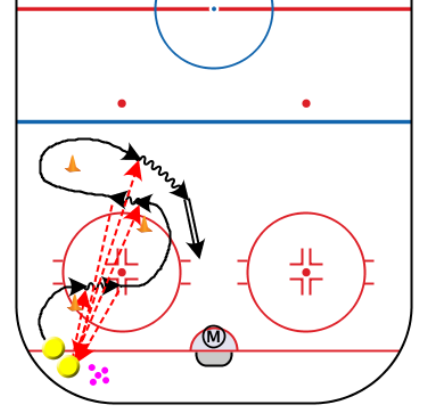 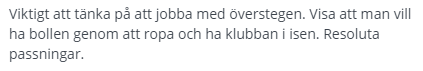 Målvaktsövningar
P09 Rimbo 2021
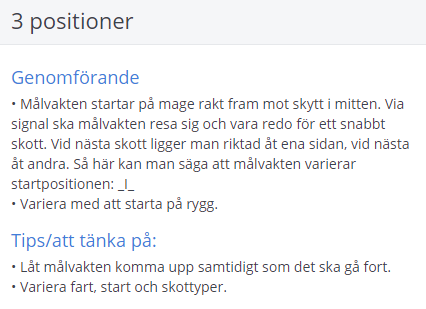 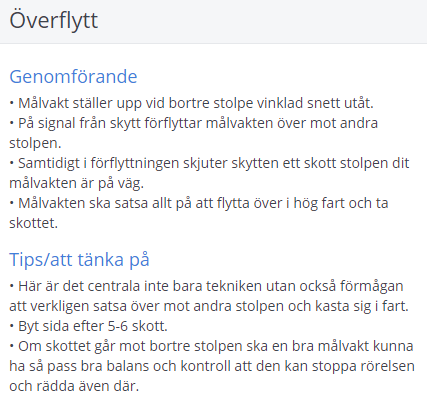 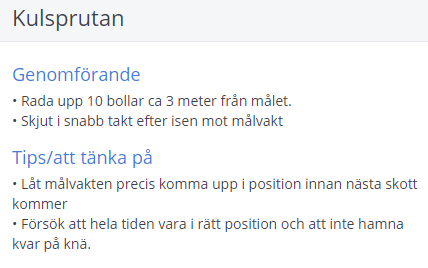 Tips från Ola: 
En målvakt kan också användas för att rulla ut boll i en utespelarövning. Då tränas det på att sätta igång spelet. En utespelare kan hämta bollen hos målvakten som får öva på att släppa bollen nära isen så att bollen blir lätt att ta emot för utespelaren.
Vid skottrampen
P09 Rimbo 2021
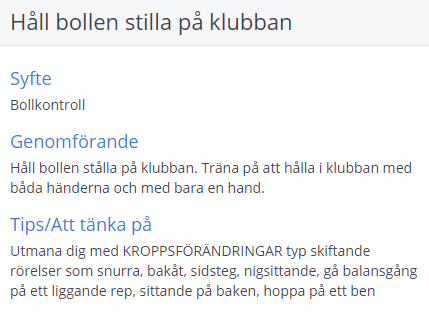 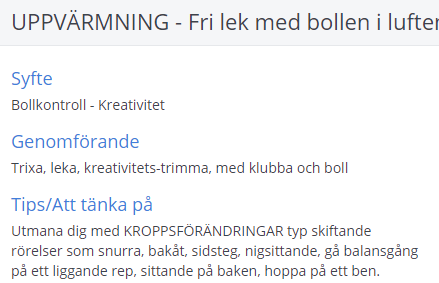 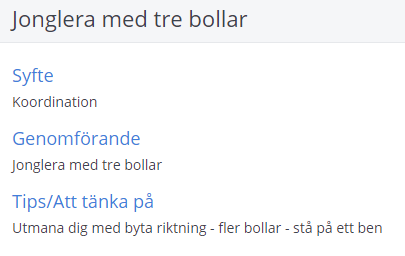 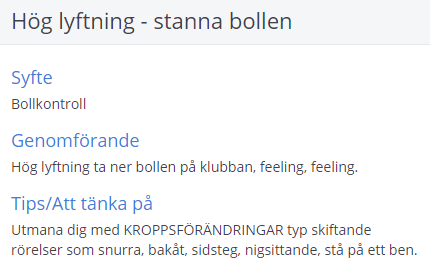 Reservövning 1
P09 Rimbo 2021
Boxen
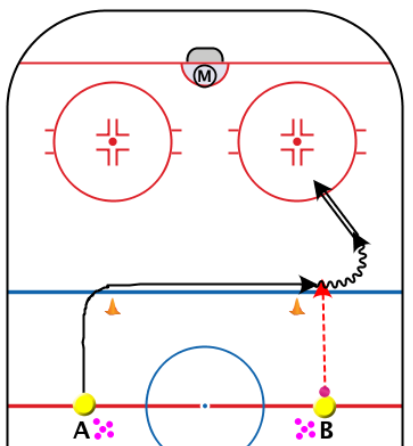 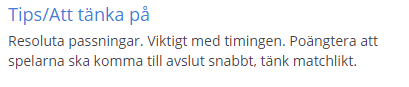